Перспективы развития контрольной деятельности ФАС России и предложения по совершенствованию законодательства



 2019
Контрольная деятельность ФАС России
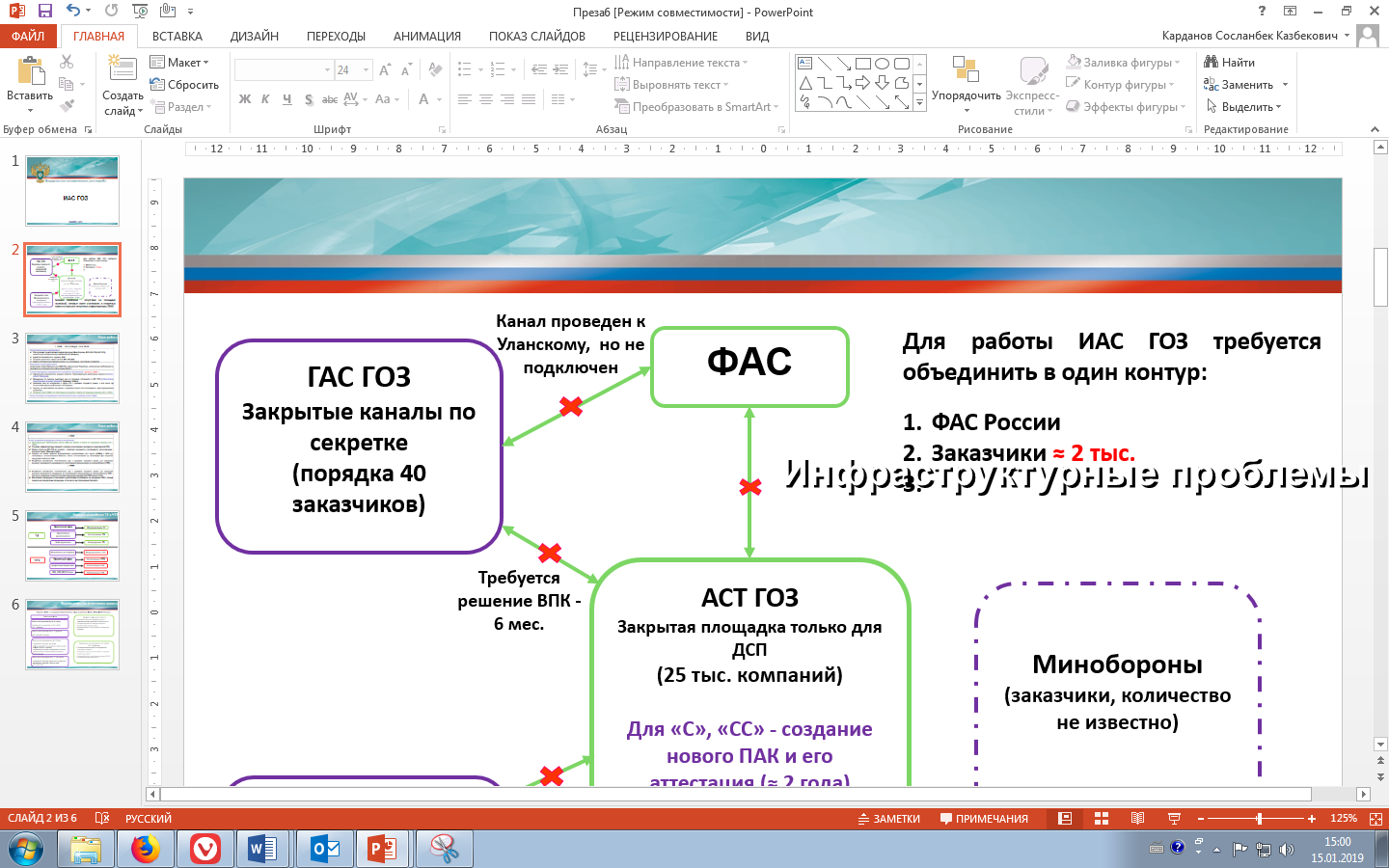 Динамика рассмотрения жалоб и проведения проверок на примере Чукотского УФАС России (44-ФЗ)
За 2018 -2017г. Чукотского УФАС России в целом рассмотрено более 80 жалоб по 44-ФЗ
Перспективы развития контрольной деятельности
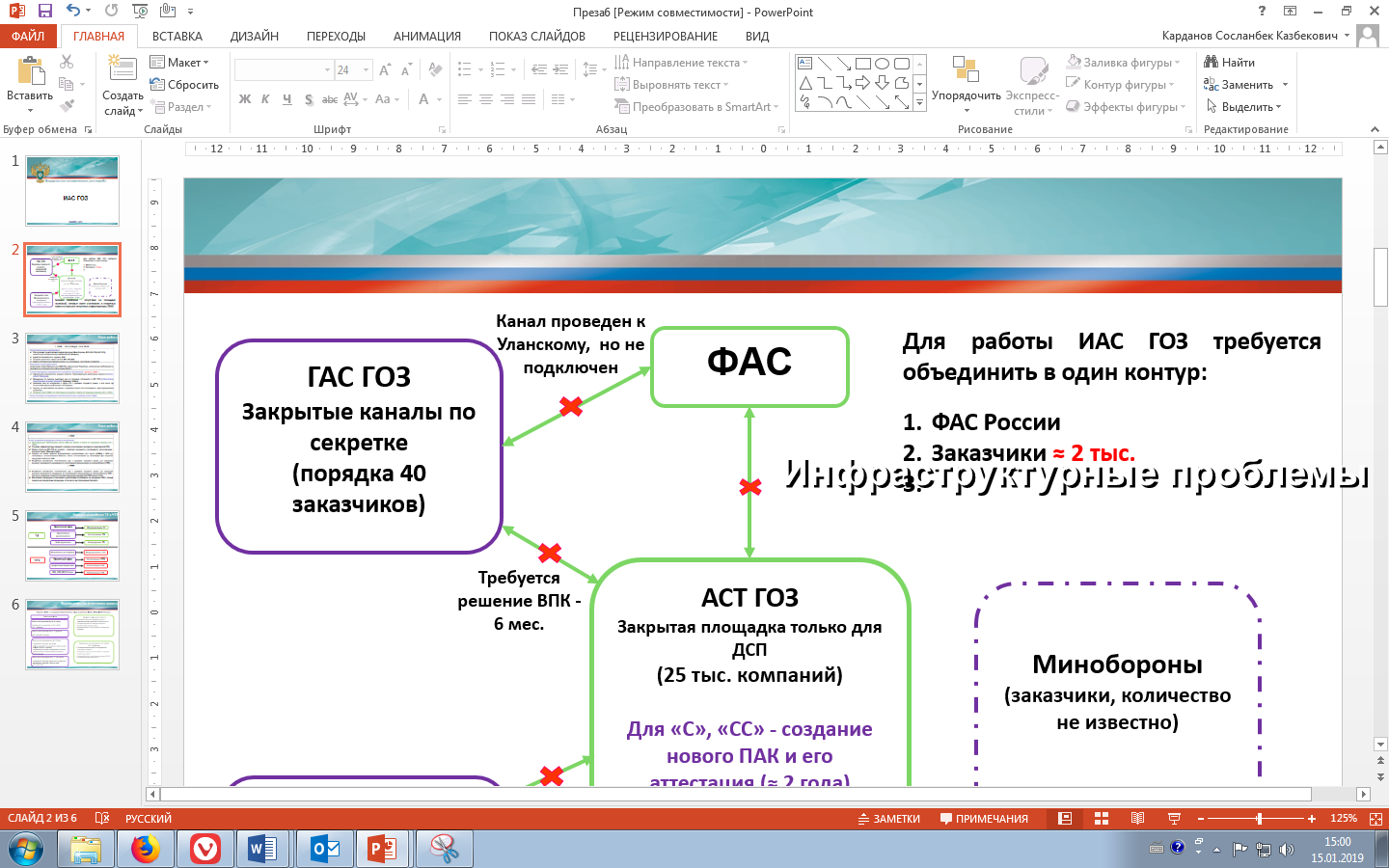 Унификация контроля ФАС России
Предложения по развитию ЕИС в части контроля
разъяснения по ключевым вопросам;
унификация решений ФАС России;
проведение ВКС.
жалобы только через ЕИС;
автоматическое уведомление о рассмотрении жалоб всем заинтересованным лицам в личные кабинеты в ЕИС;
автоматическое направление в ФАС России сведений для включения компаний в РНП при размещении в ЕИС решения заказчика о расторжении контракта;
вся претензионная и иная официальная переписка заказчика с исполнителем в ЕИС;
дистанционное рассмотрение жалоб.
ИС «Независимый регистратор»
технология блокчейн и расширение функциональных возможностей;
данные «Независимого регистратора» признаются ФАС России доказательством при  рассмотрении жалоб.
Реестр недобросовестных поставщиков
включение в РНП при одностороннем расторжении контрактов (конкуренция аргументов);
включение компаний в РНП с учетом позиции Верховного Суда РФ по исчислению сроков нахождения в РНП*.
*обзор судебной практики Верховного Суда РФ № 3, решение Верховного Суда РФ №305-КГ-17-5810
Предложения по совершенствованию законодательства
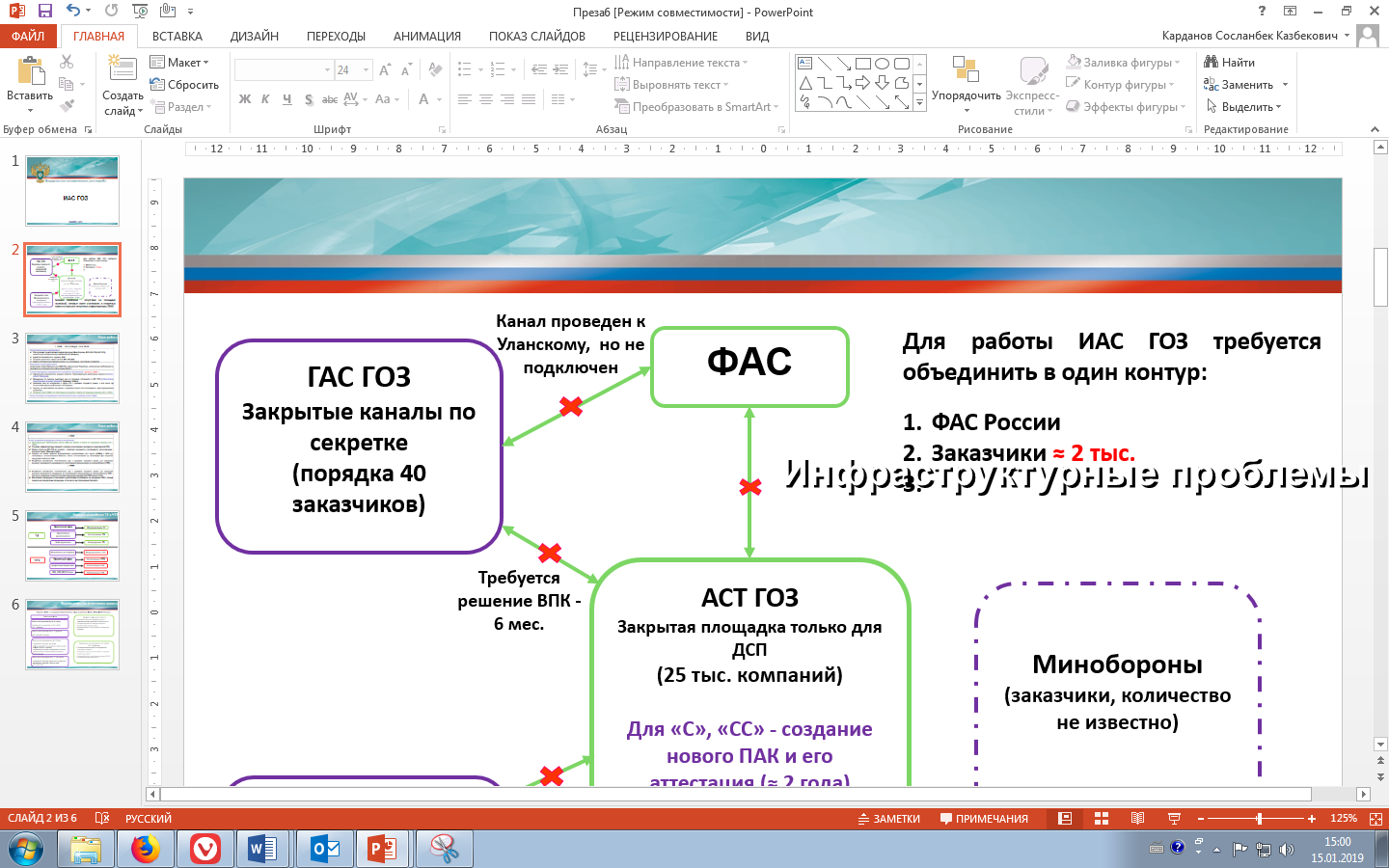 Предложения по совершенствованию законодательства
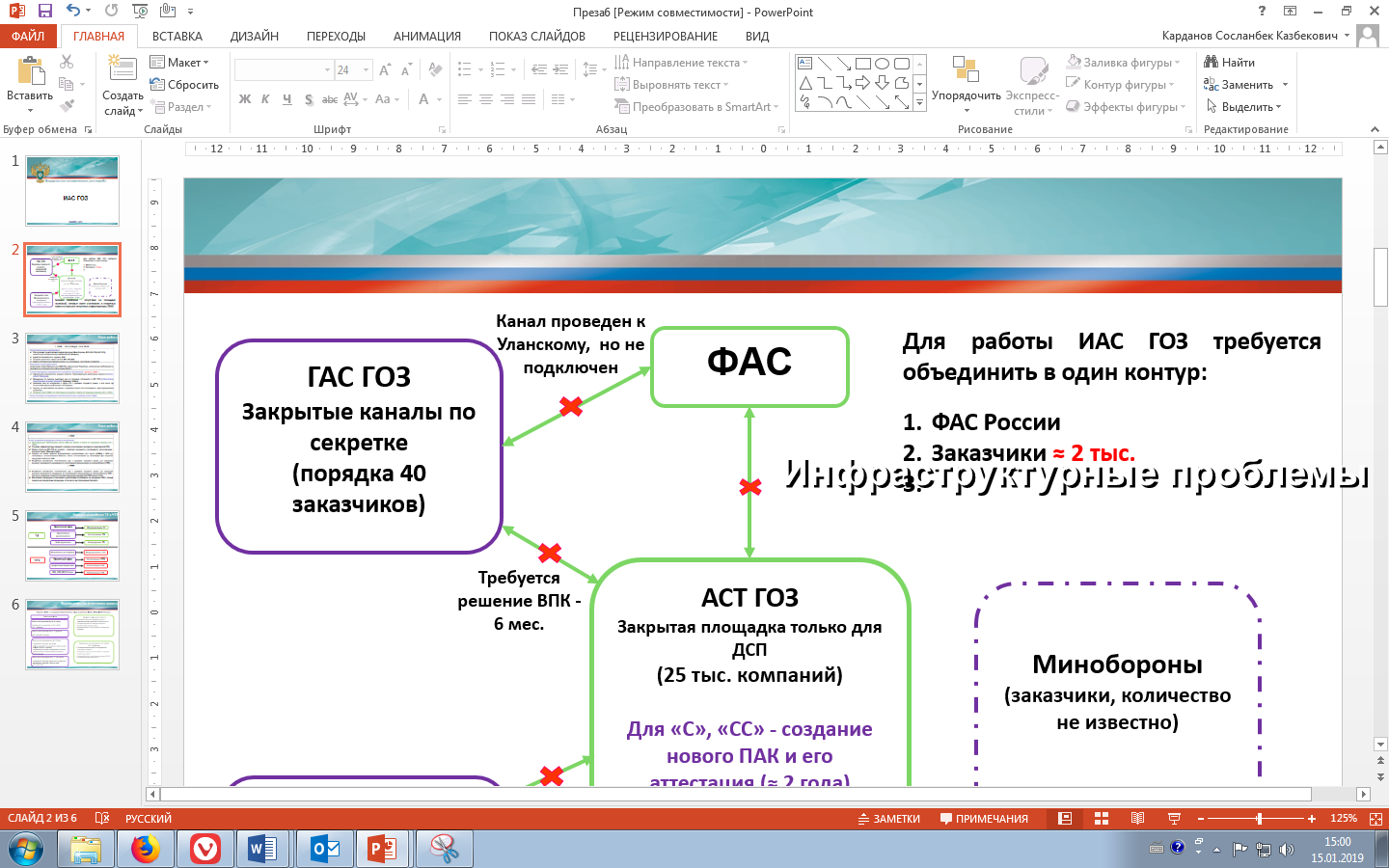